Anti-Doping Education Sport Ireland AD Forum 25th Jan 2023Paul O’Donovan
Layout
Education and Compliance (ISE)
2021/2 Education Highlights
Sport Ireland AD Education Plan 2023
Backgroundwww.sportireland.ie/anti-doping
Sport Ireland Anti-doping Unit
Testing 
Intelligence & Investigations 
Prevention and Education


Education should always be an athlete’s/ASP’s first experience of anti-doping!
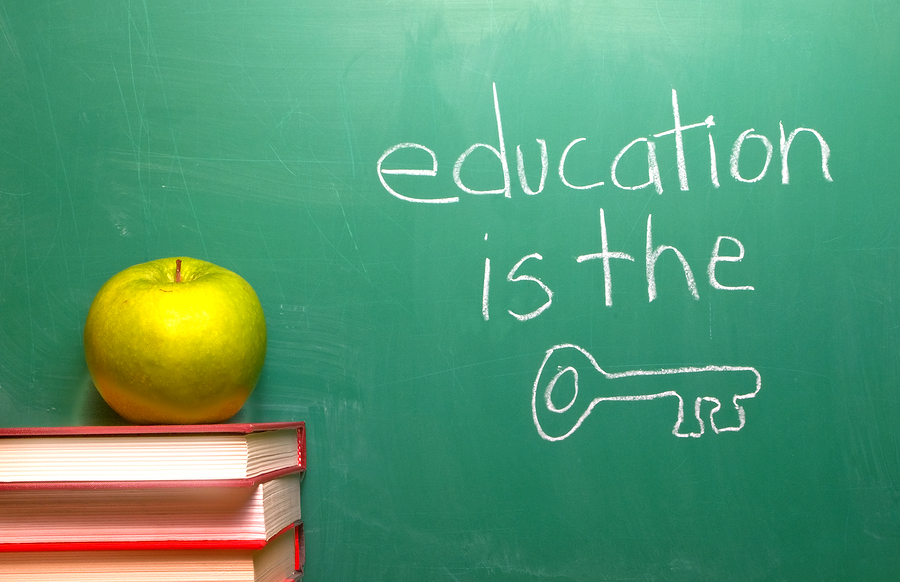 [Speaker Notes: Education should always be an athlete’s/ASP’s first experience of anti-doping!
Emphasise  - athlete centric approach]
What is Anti-Doping in Sport?
Any practice or programme that promotes doping-free sport 
(WADA)
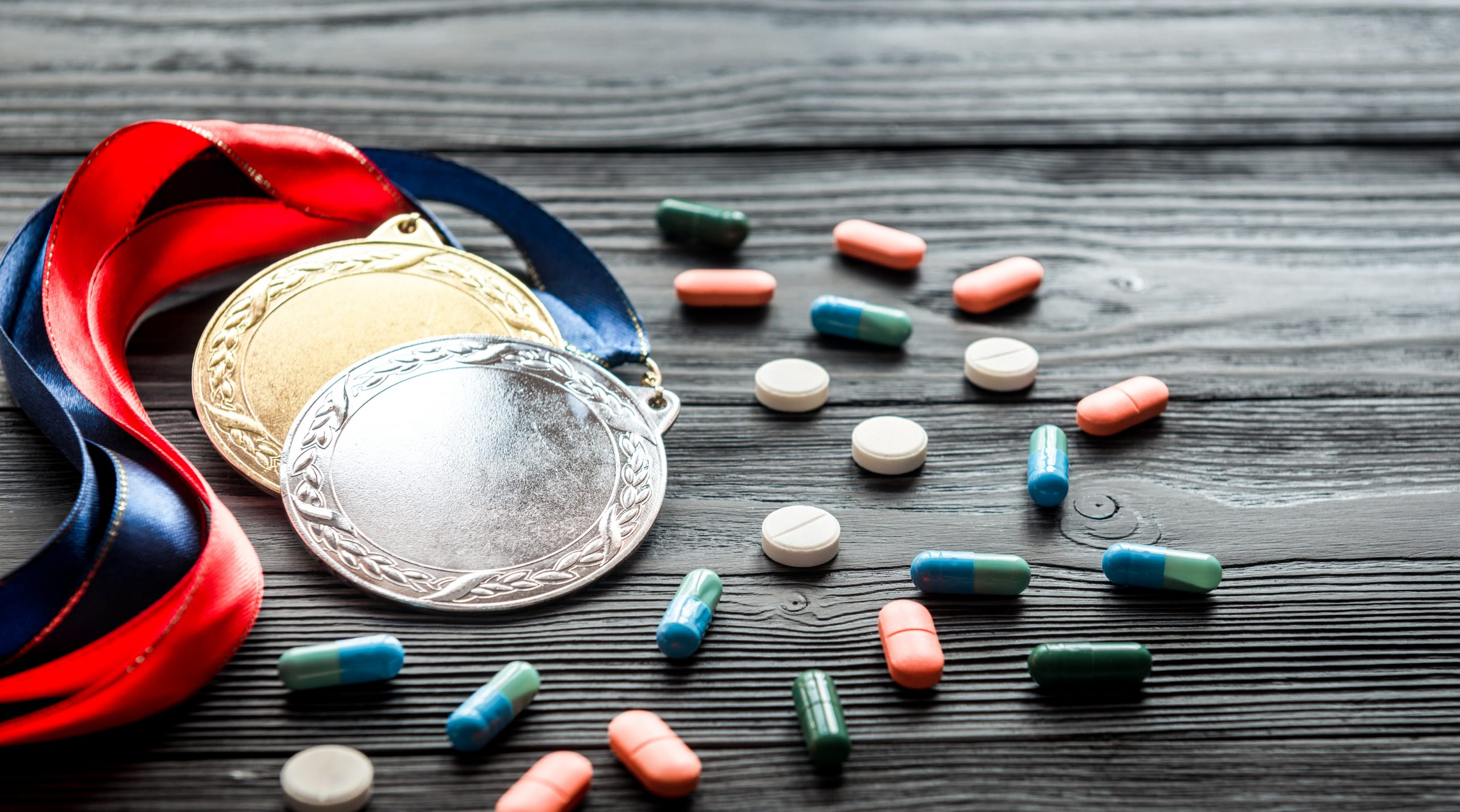 [Speaker Notes: IF eg IOC

Functions of Sport Ireland:
Testing
Education
Results management]
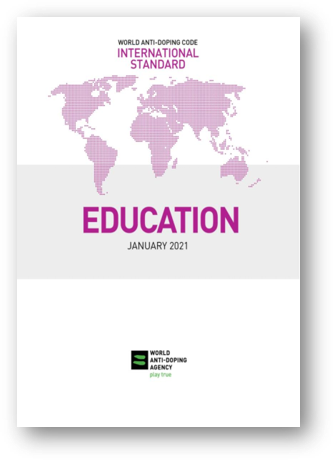 EDUCATION PLANS
EDUCATION PLANS
[Speaker Notes: IF eg IOC

Functions of Sport Ireland:
Testing
Education
Results management]
Education Planswww.sportireland.ie/anti-doping
Education – More than Compliance
Core (Supply Plan for following year)
Mid-Year Reivew (Versus Core Submission) 
NB End of Year Evaluation
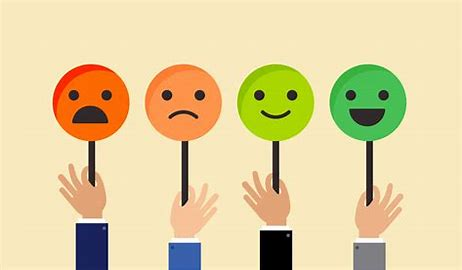 Education Requirements (Example)
Education – Delivered By
WHO
Education Plan Template
Monitoring and Evaluation
2021/2 AD Educationwww.sportireland.ie/anti-doping
Education – Key Points
2023 AD Educationwww.sportireland.ie/anti-doping
2023 Education – Key Points
Republic of Ireland
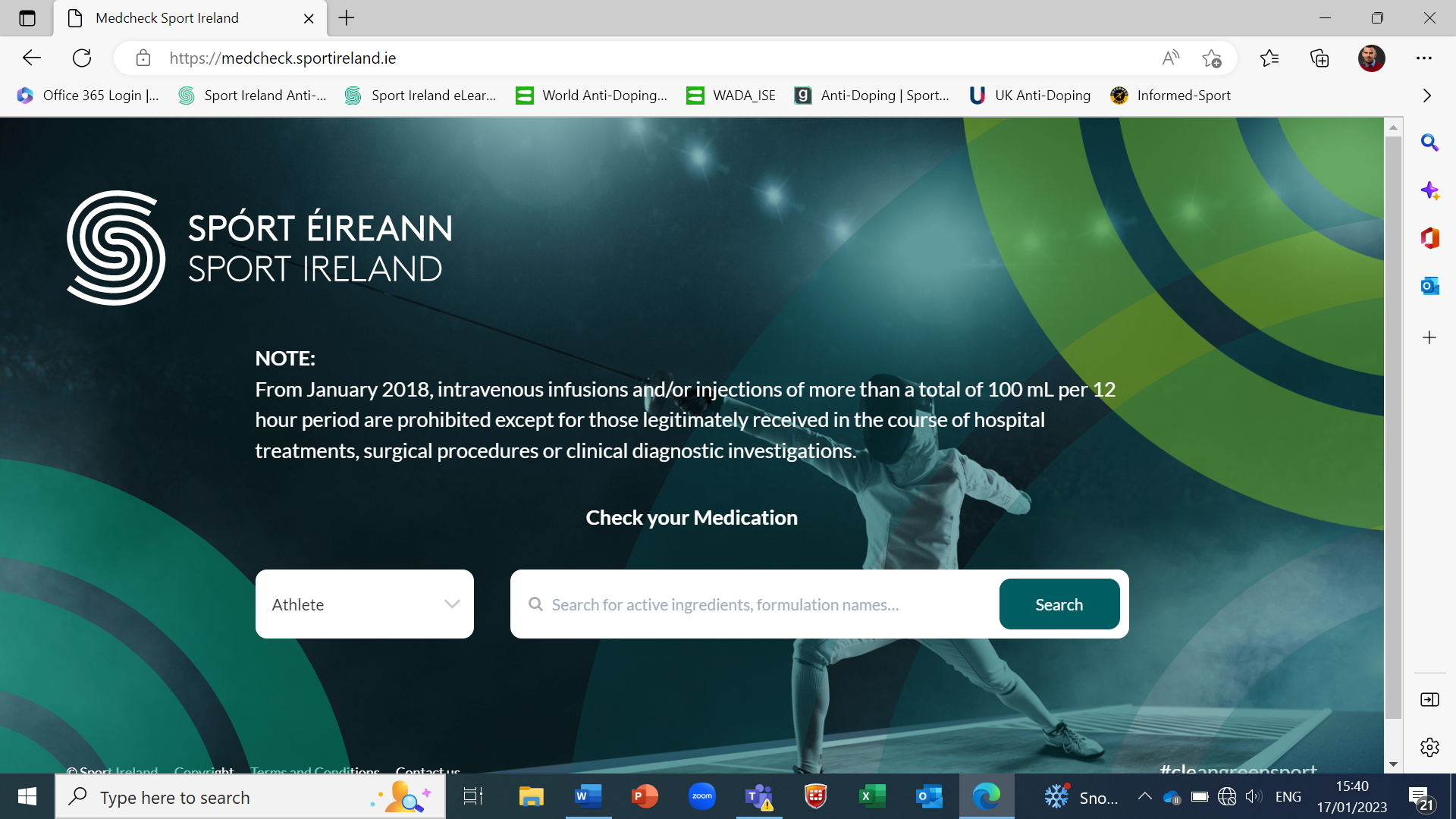 [Speaker Notes: Sport Ireland will have a media campaign to announce the new website once it is live]
Task 1
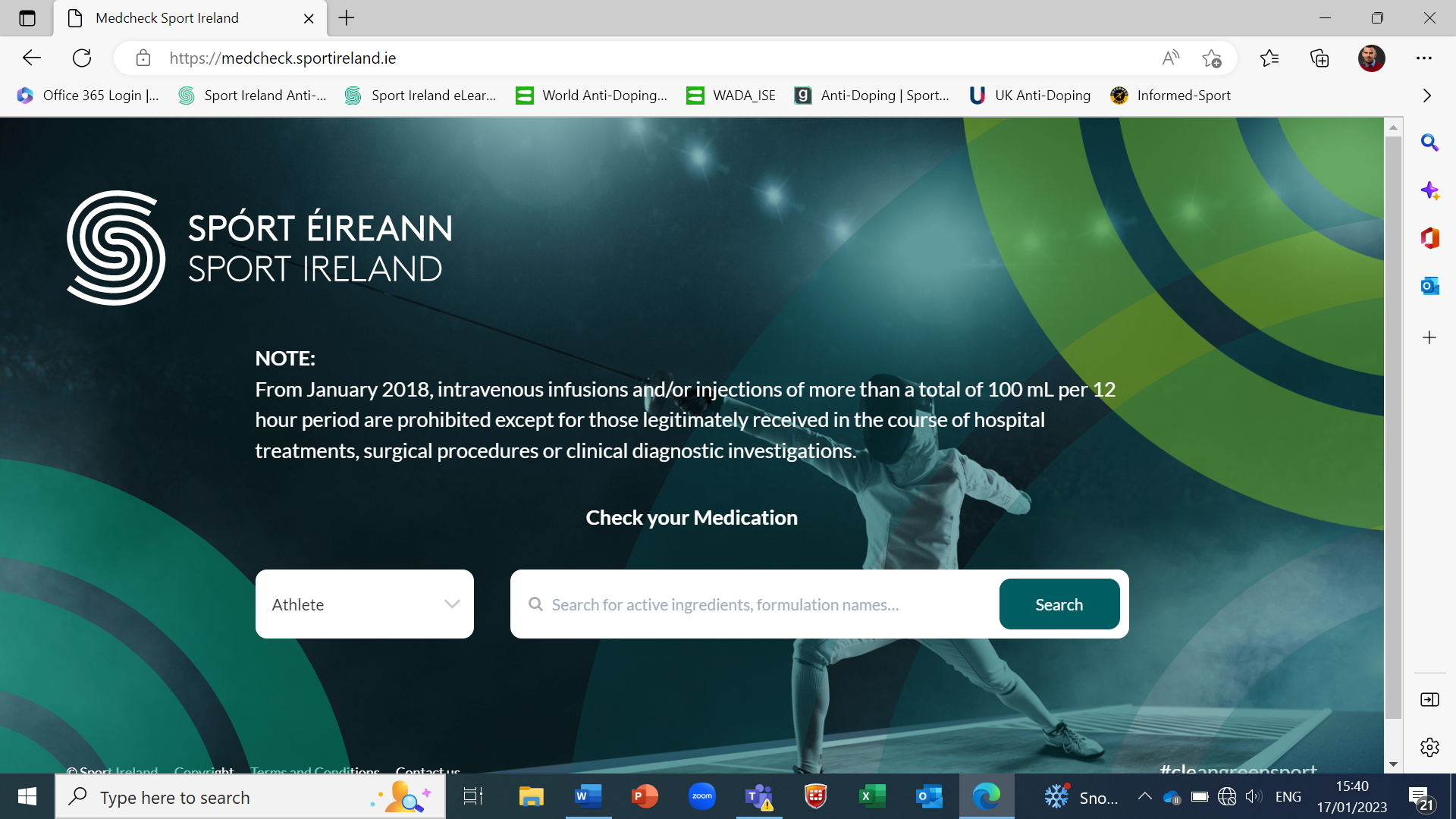 Using Med Checker Website:

Check which (if any) of the following is/are prohibited:

Seretide Evohaler
Zirtek
Ritalin
[Speaker Notes: NB pseudoephedrine in Cold and Flu medications – Nurofen Cold and Flu, Lemsip Flu Strength]
Thank You
Questions?
Practical 2 -Education Activities
Values-Based Education
Belief upon which a person acts by preference
Describe the personal qualities you chose to guide your actions 
Describe the sort of person you want to be
How you treat yourself and others, and your interaction with the world around you
Provide the general guidelines for conduct
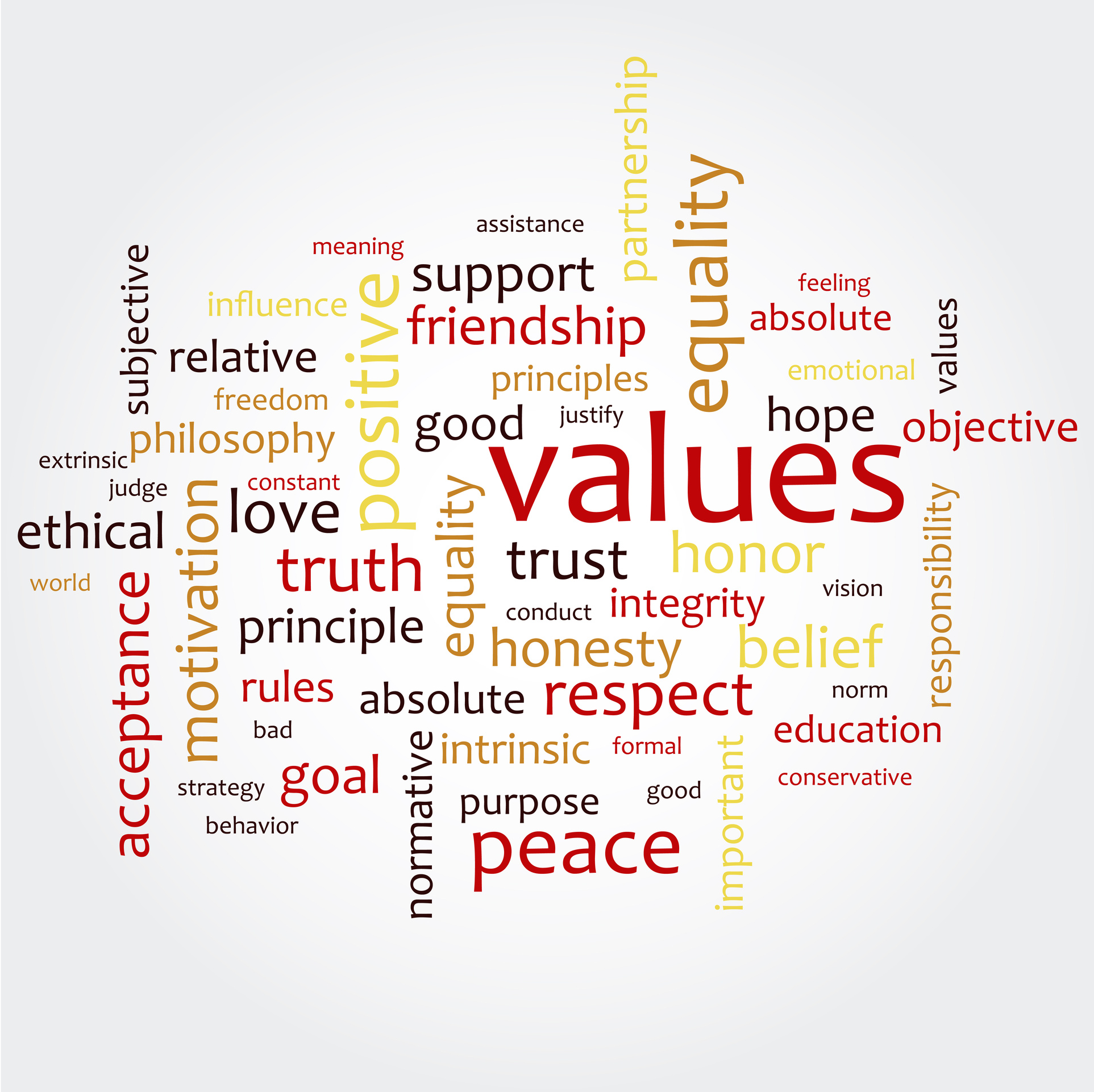 In Pairs
Sell your individual Value
Are they reflected in your sport
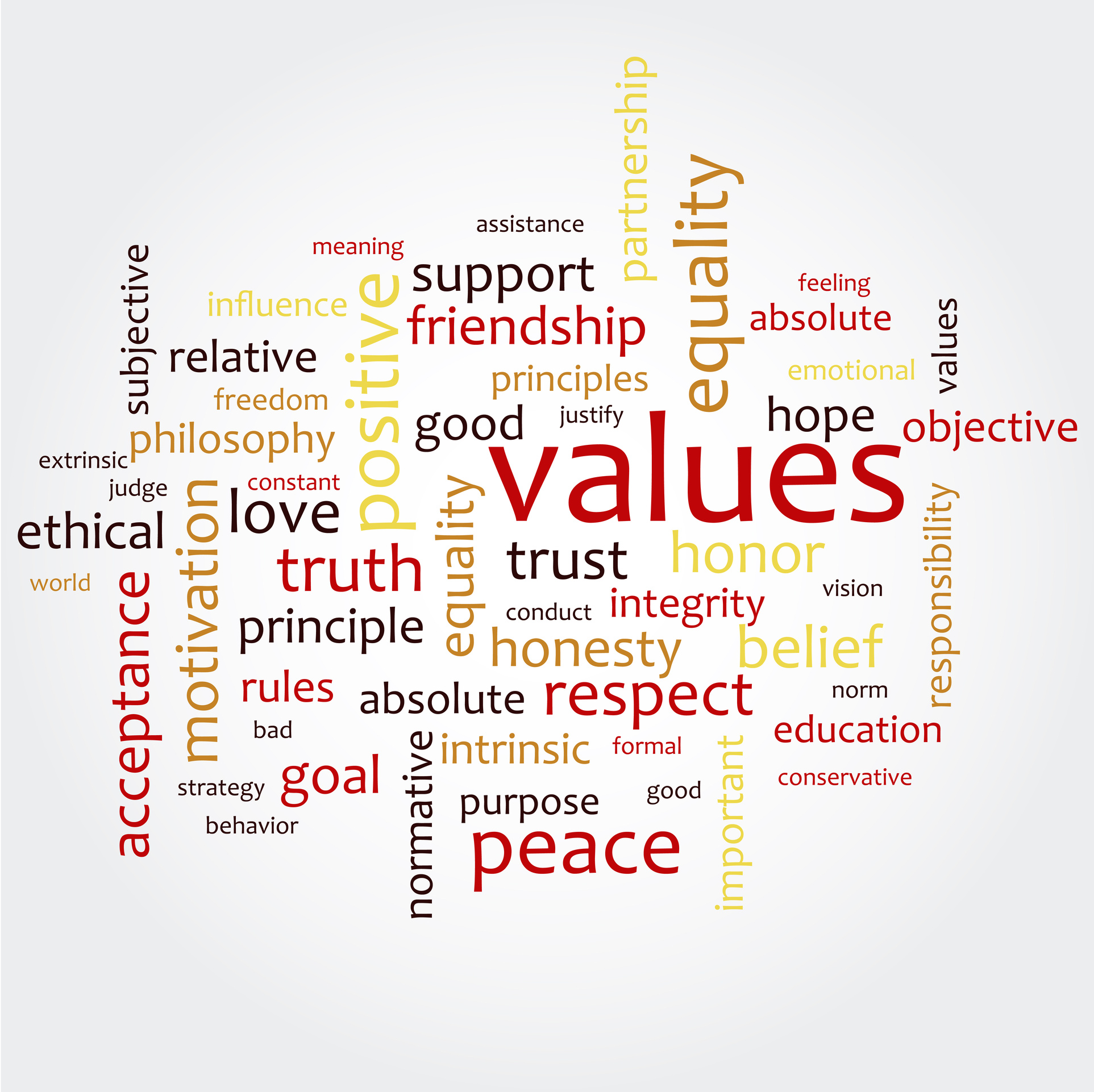 Culture can be created good or bad
PBTR (Australia)
The purpose of sport for many is to win...reinforce that the manner in which this objective is achieved is also very important.
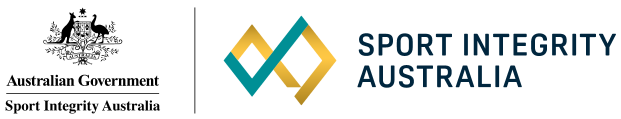 Sample EDM Framework
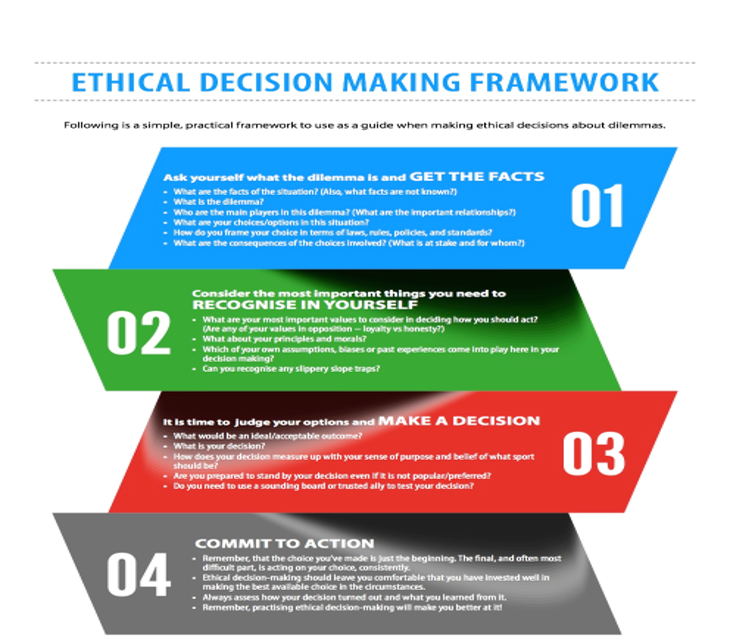 Slippery Slope
‘It was just one mistake’			‘Nobody’s perfect’ 	
‘I had no choice’			It’s not hurting anyone’ 
‘It’s a stupid rule anyway’			 ‘It not illegal, so no problem’ 
‘Everybody does it’			‘If I don’t do it I’ll miss out’
‘It’s not my fault’					‘My coach made me do it’
Task – Flip Charts
Groups of 5/6

Design a VB Education Session on Supplement Use
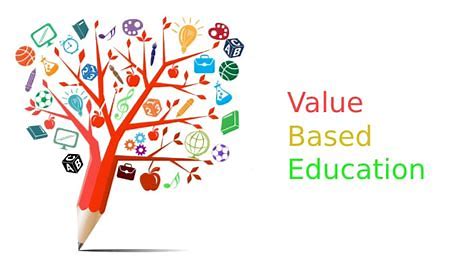 Anti-doping Rule Violations
Strict Liability
Your Body.

	Your Responsibility.
[Speaker Notes: The principle of Strict Liability states that an athlete is wholly responsible for any prohibited substance found in their system, regardless of how it got there and regardless of whether they intended to cheat or not. Ignorance is no excuse.]
GAME - Anti-Doping Rule Violations
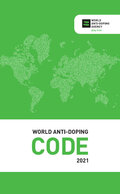 [Speaker Notes: These are Doping Violations for which an athlete can be sanctioned as outlined in the WADA Code – highlight for e.g. Its not just a substance being found in your urine or blood sample, but possession of prohibited substances.]
Thank You